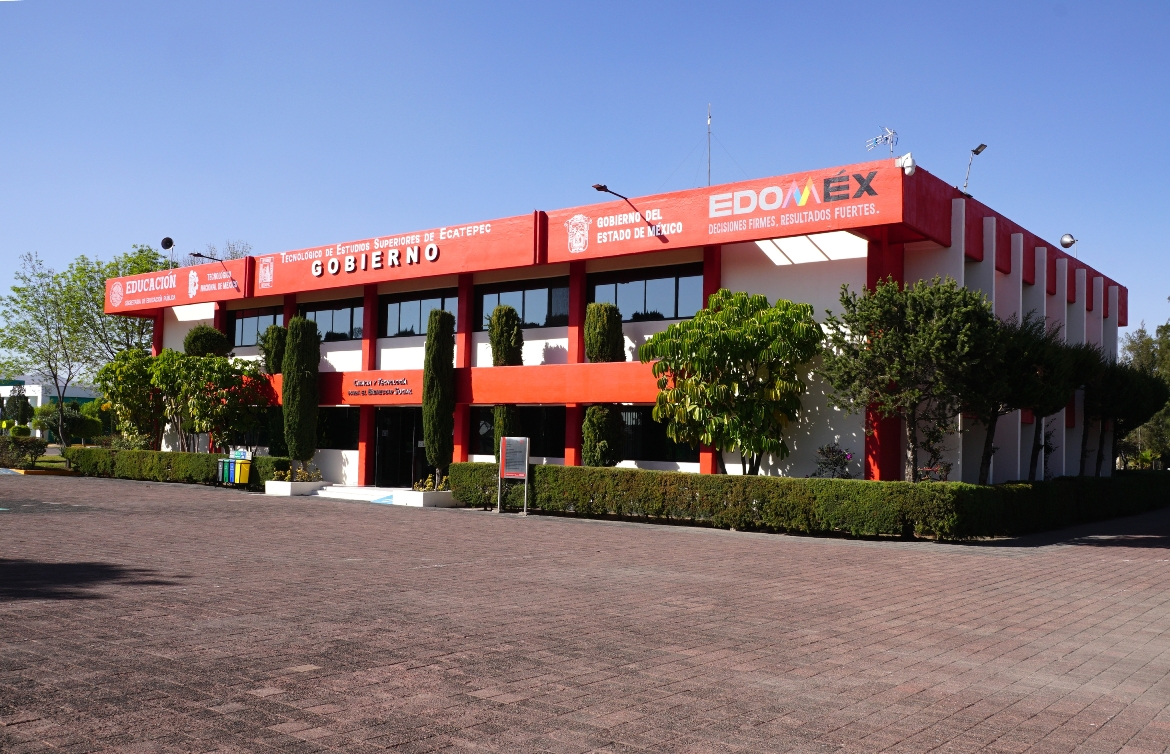 TECNOLOGICO DE ESTUDIOS SUPERIORES DE ECATEPEC
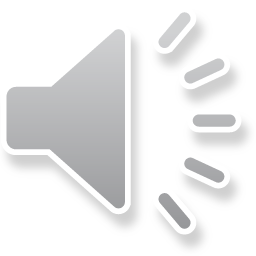 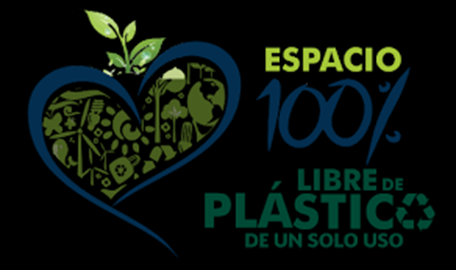 CAMPAÑA:
100% Libre de plástico de un solo uso
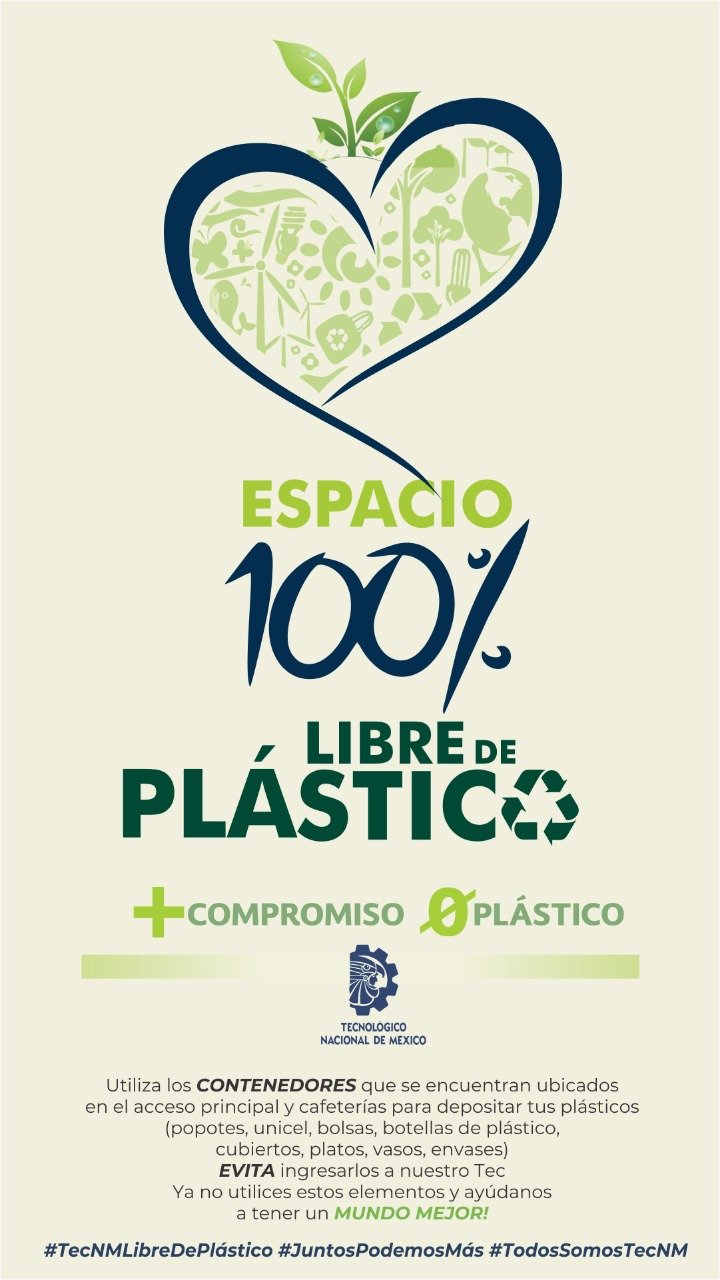 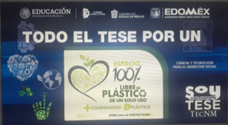 Nuestra institución  forma parte de la campaña:
100% libre de plástico de un solo uso
 desde el año de 2019.
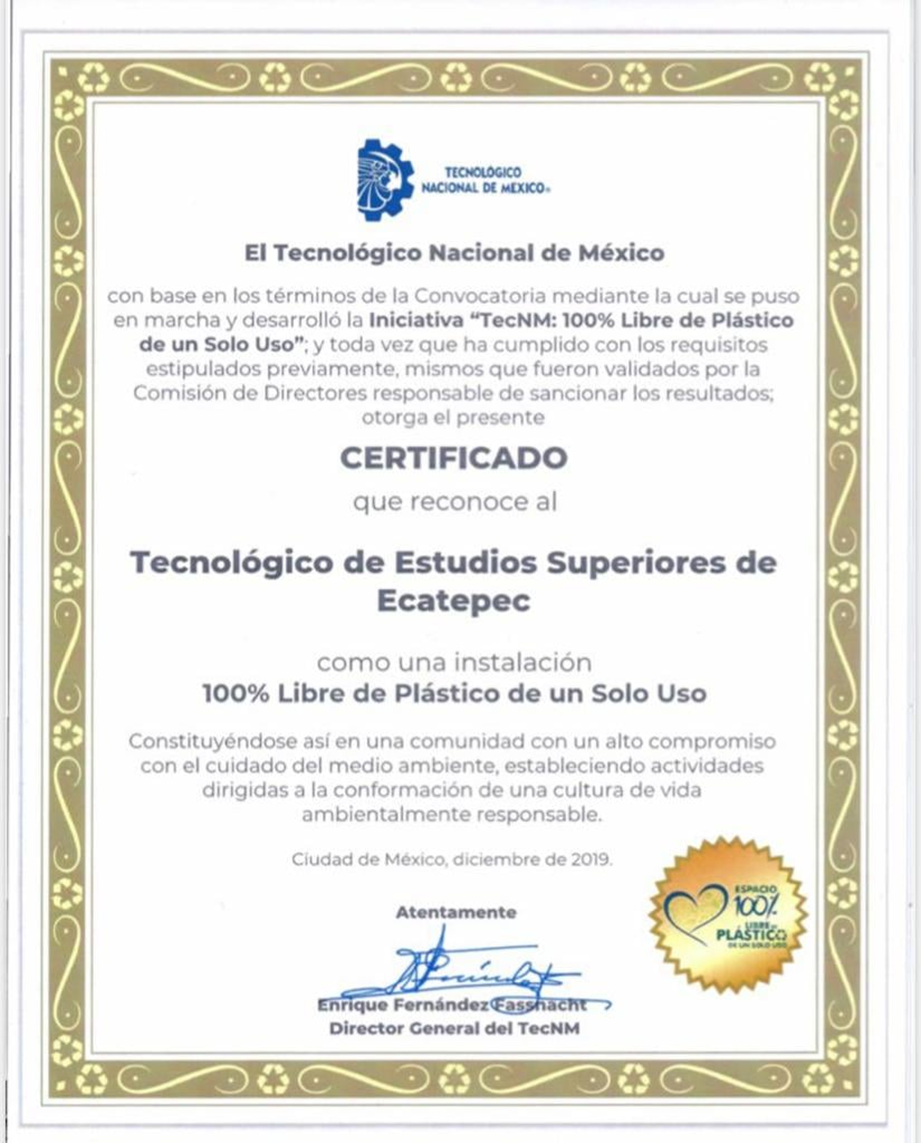 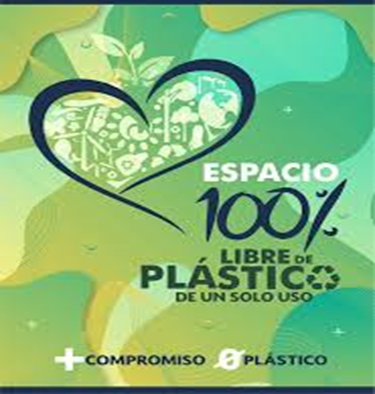 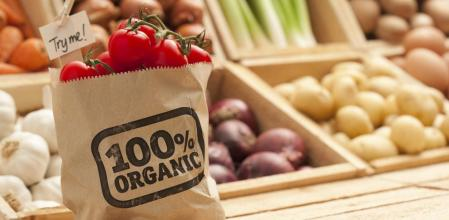 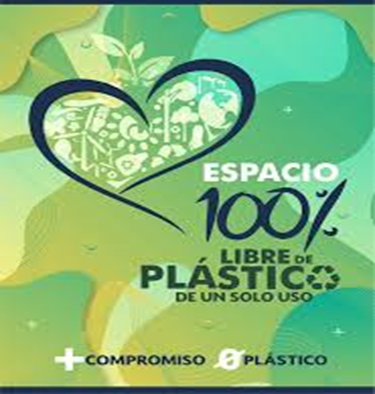 La insistencia en cambiar de hábitos en cuanto a reducción del uso de plásticos, es por que los desechos de estos ya han rebasado la capacidad de su reciclaje.
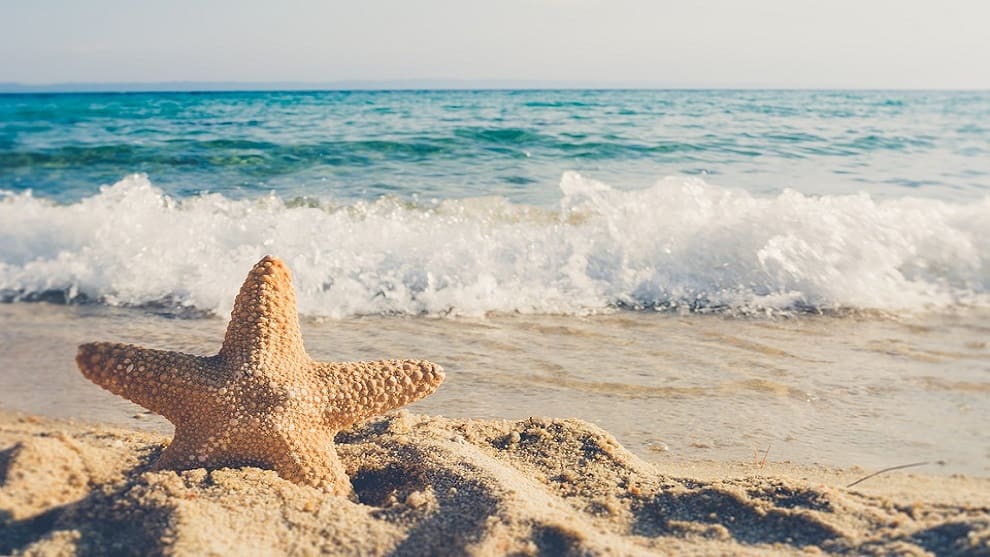 Los desechos plásticos que no se reciclan tienen como destino final los ríos, lagunas y el mar, formando grandes islas de basura plástica que ha provocado un grave problema de contaminación debido a los microplásticos que se desprenden de  el.
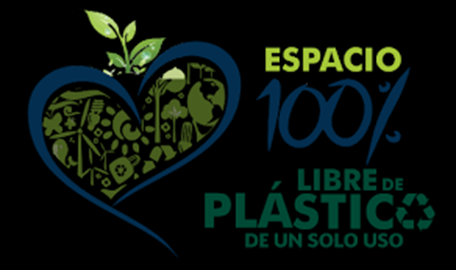 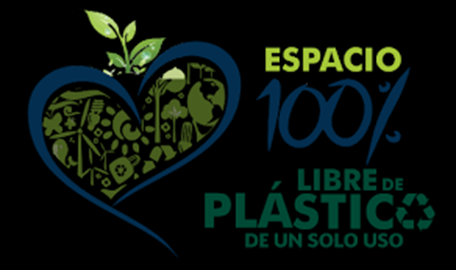 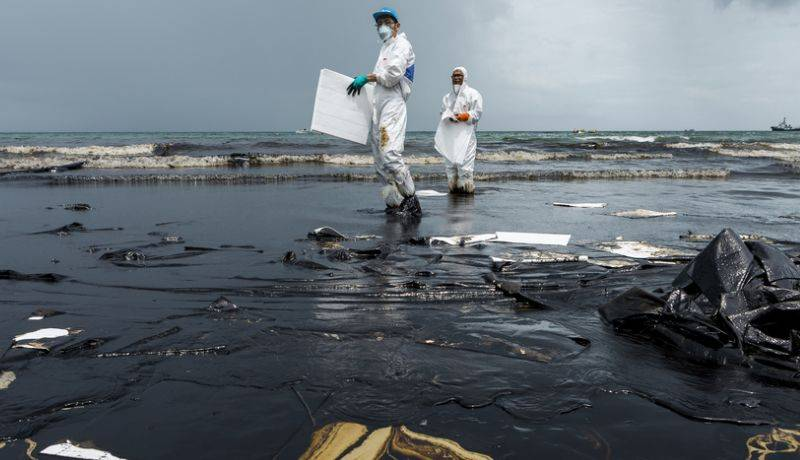 La contaminación  por microplásticos provoca enfermedades en humanos y especies marinas.
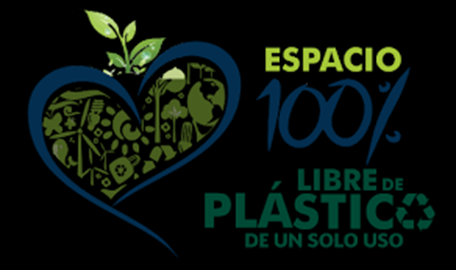 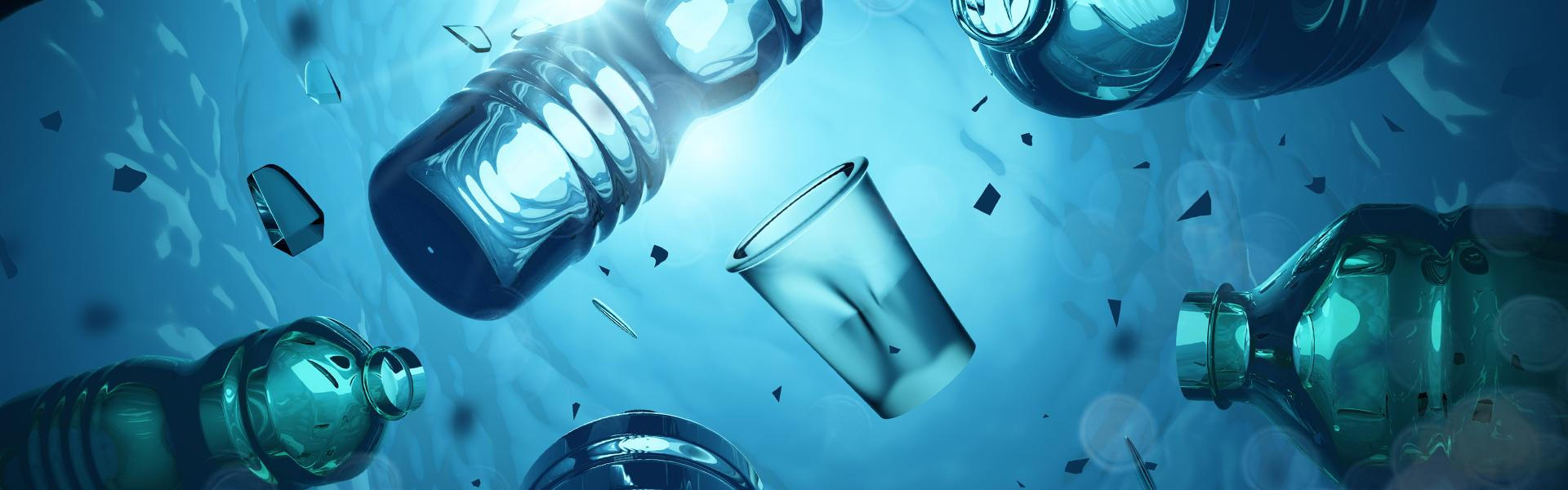 Estudios recientes han demostrado que las afecciones en la salud de los humanos por  la ingesta de microplásticos son:
-   Desórdenes alimenticios y  reproductivos.
  Alteraciones en el metabolismo.
-   Cambios en la fisiología  hepática.
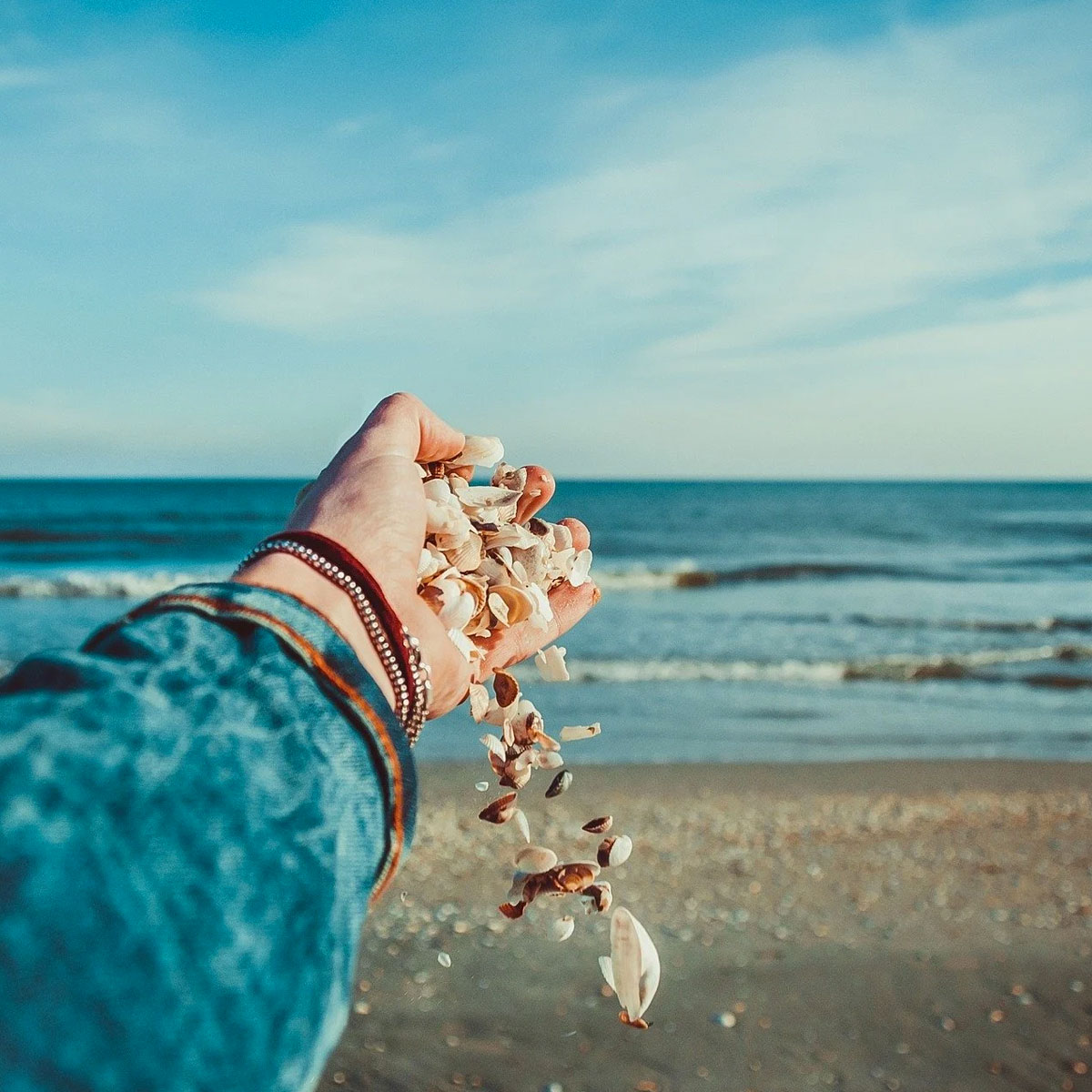 Por tal motivo, es necesario crear conciencia del enorme daño que nosotros mismos hemos provocado por el uso excesivo de materiales plásticos.
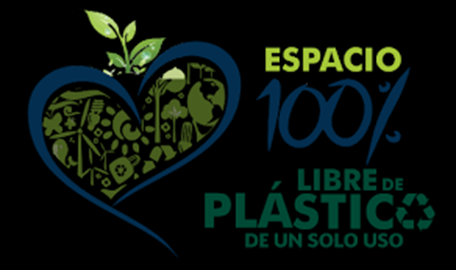 Hoy por hoy, nos encontramos en un grado de contaminación por plástico demasiado alto, peligroso y grave.
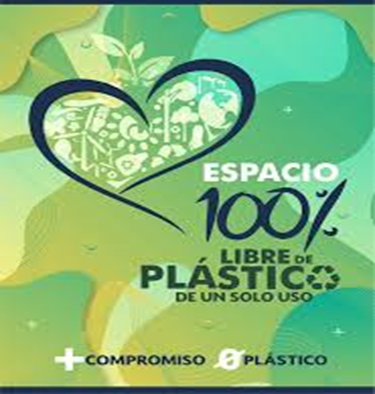 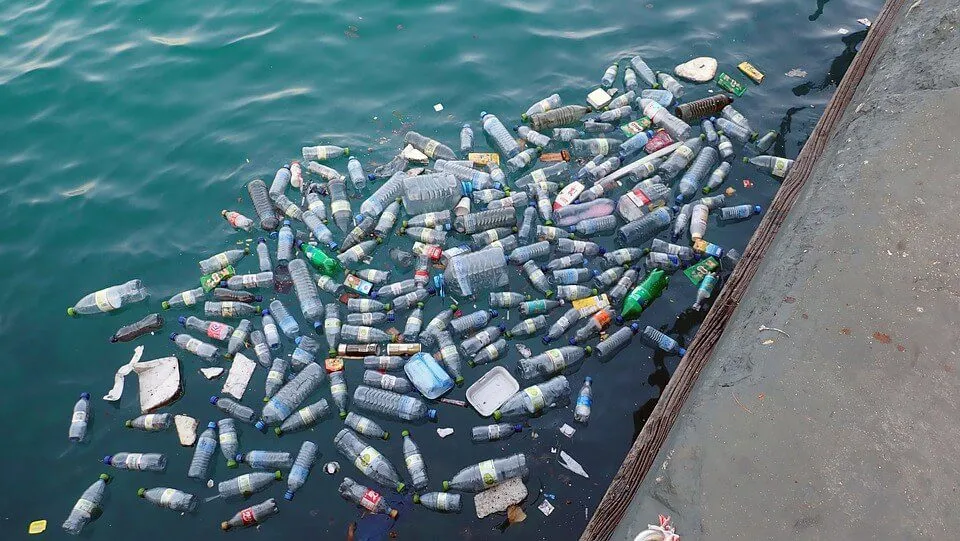 Es por ello que nuestra institución seguirá trabajando en concientizar a toda la comunidad del TESE, para reducir  el uso del plástico, proponientdo alternativas como:
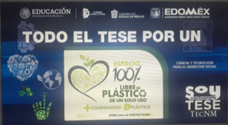 Reciclar.
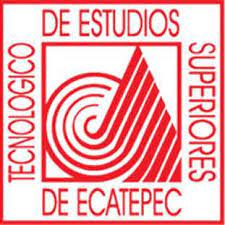 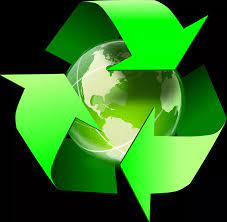 Reutilizar.
Sustituir
Todo tipo de productos fabricados con material plástico.